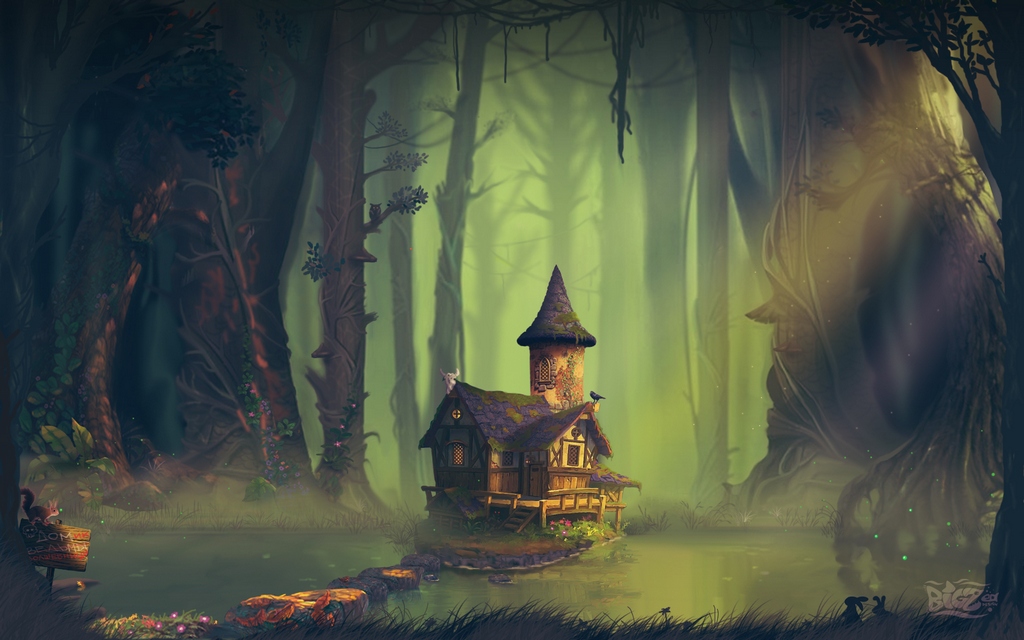 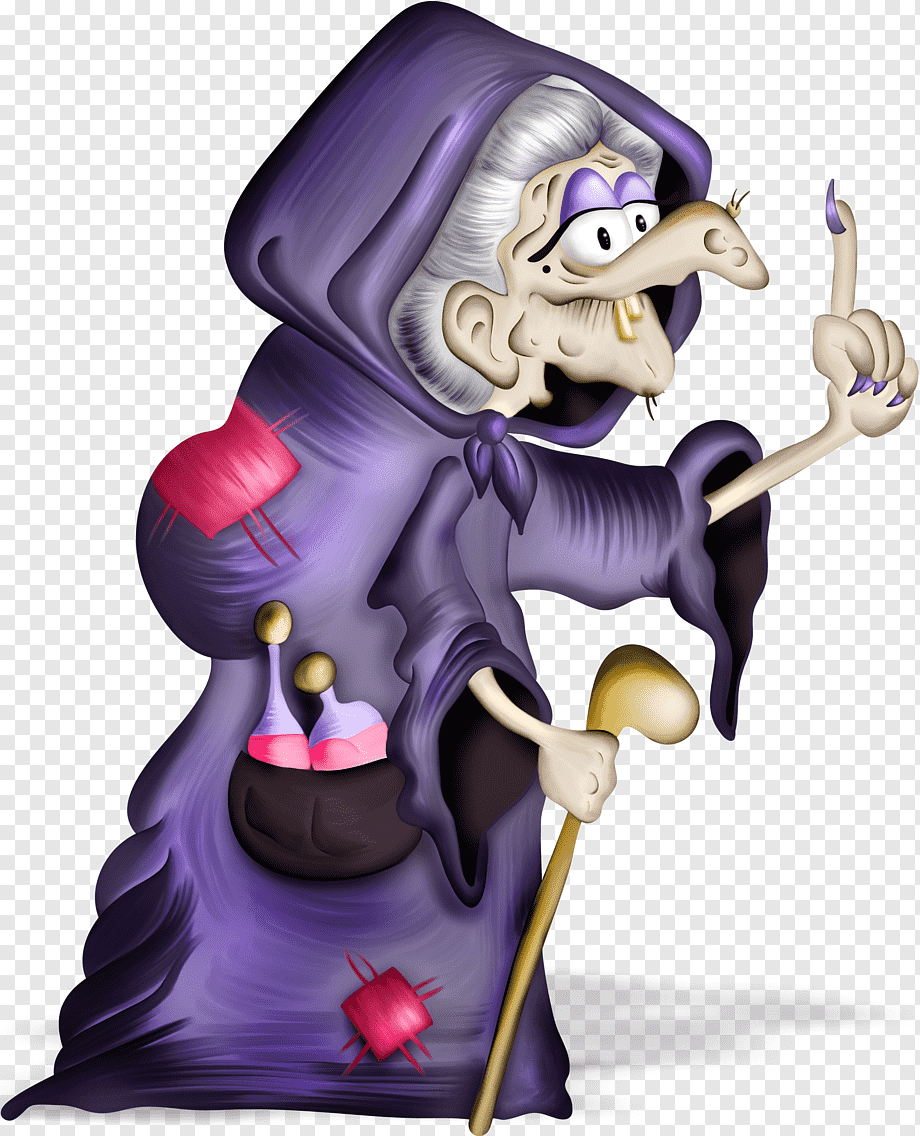 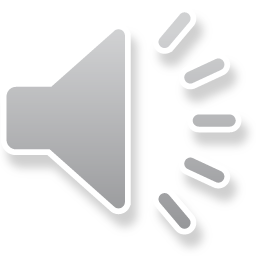 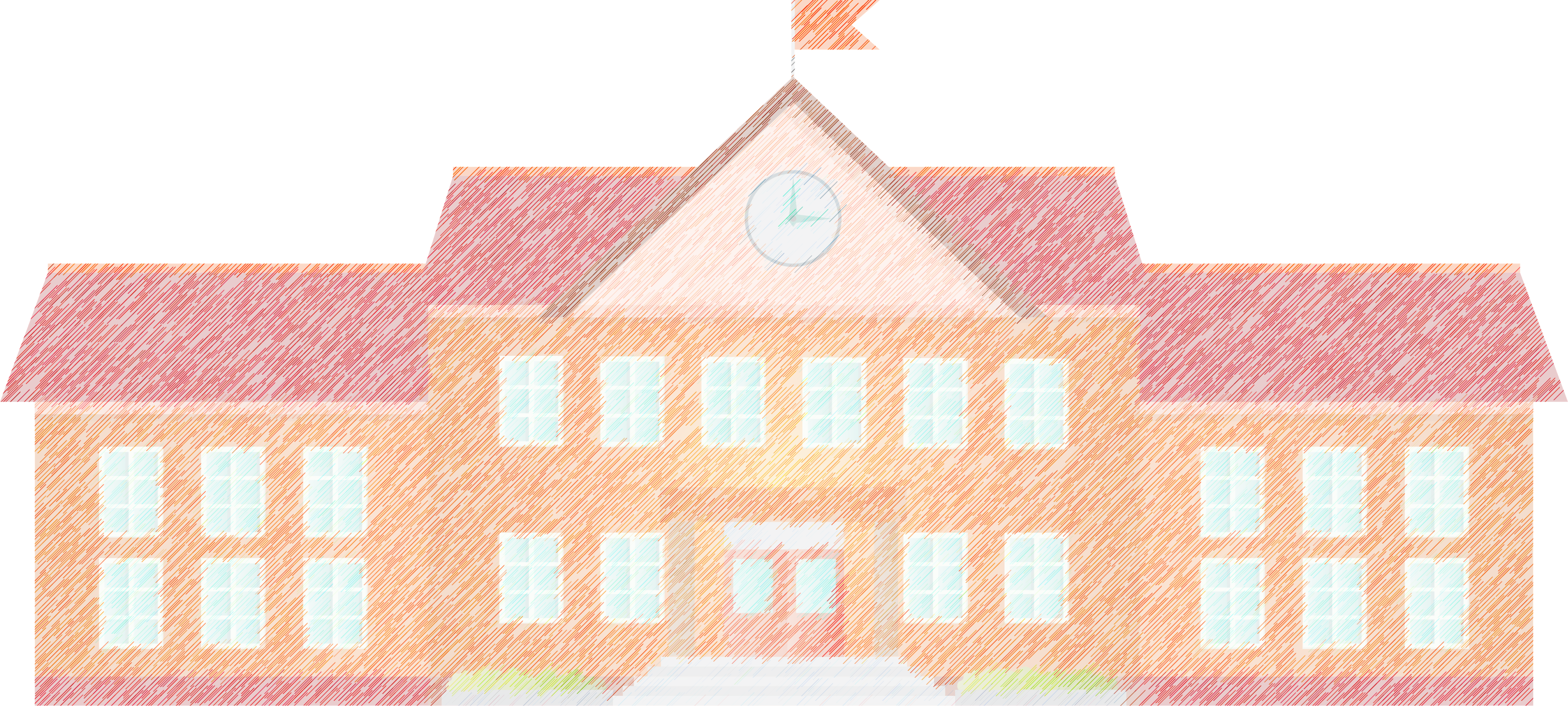 2          С Т О Л
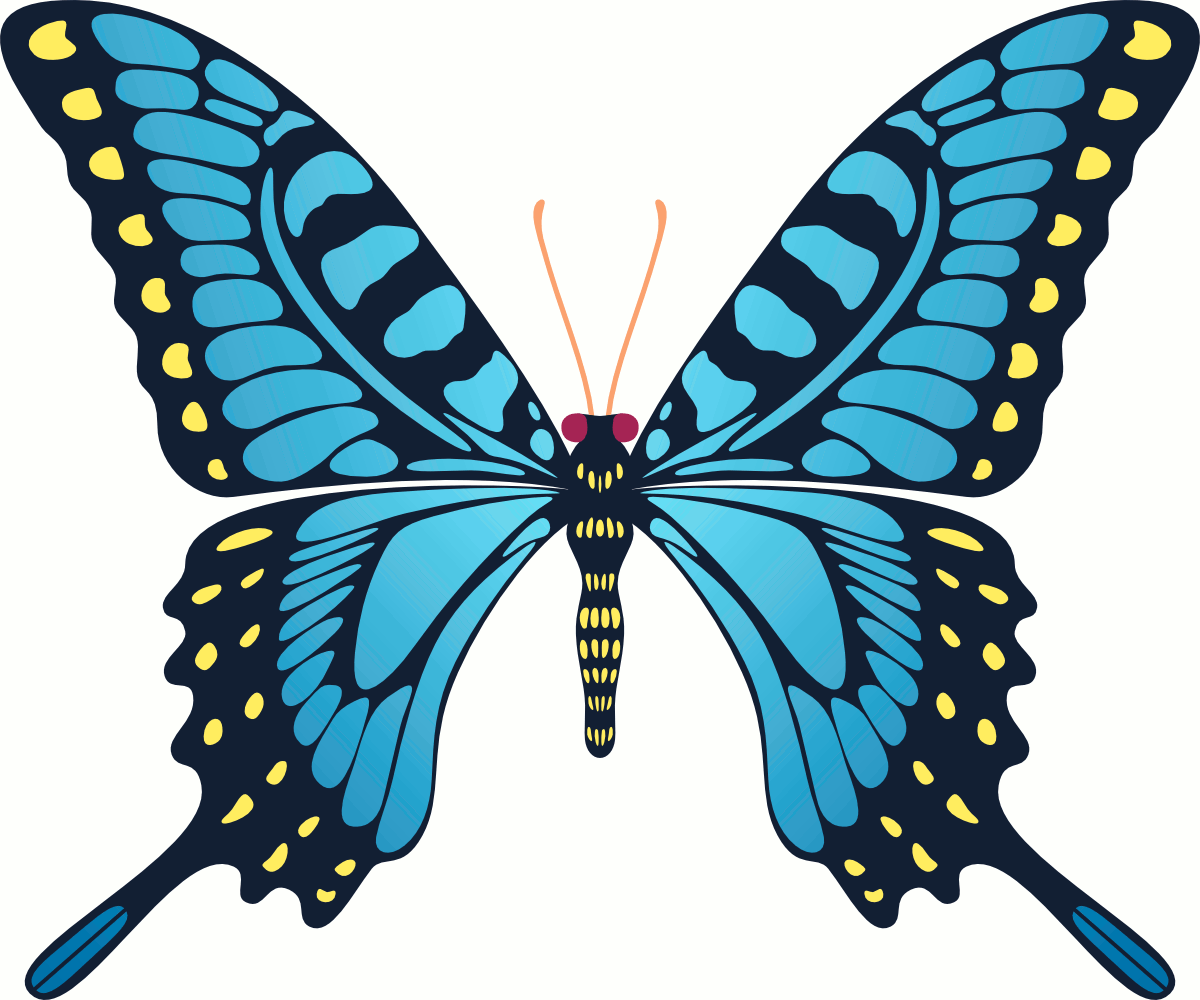 Расставьте нужные знаки.
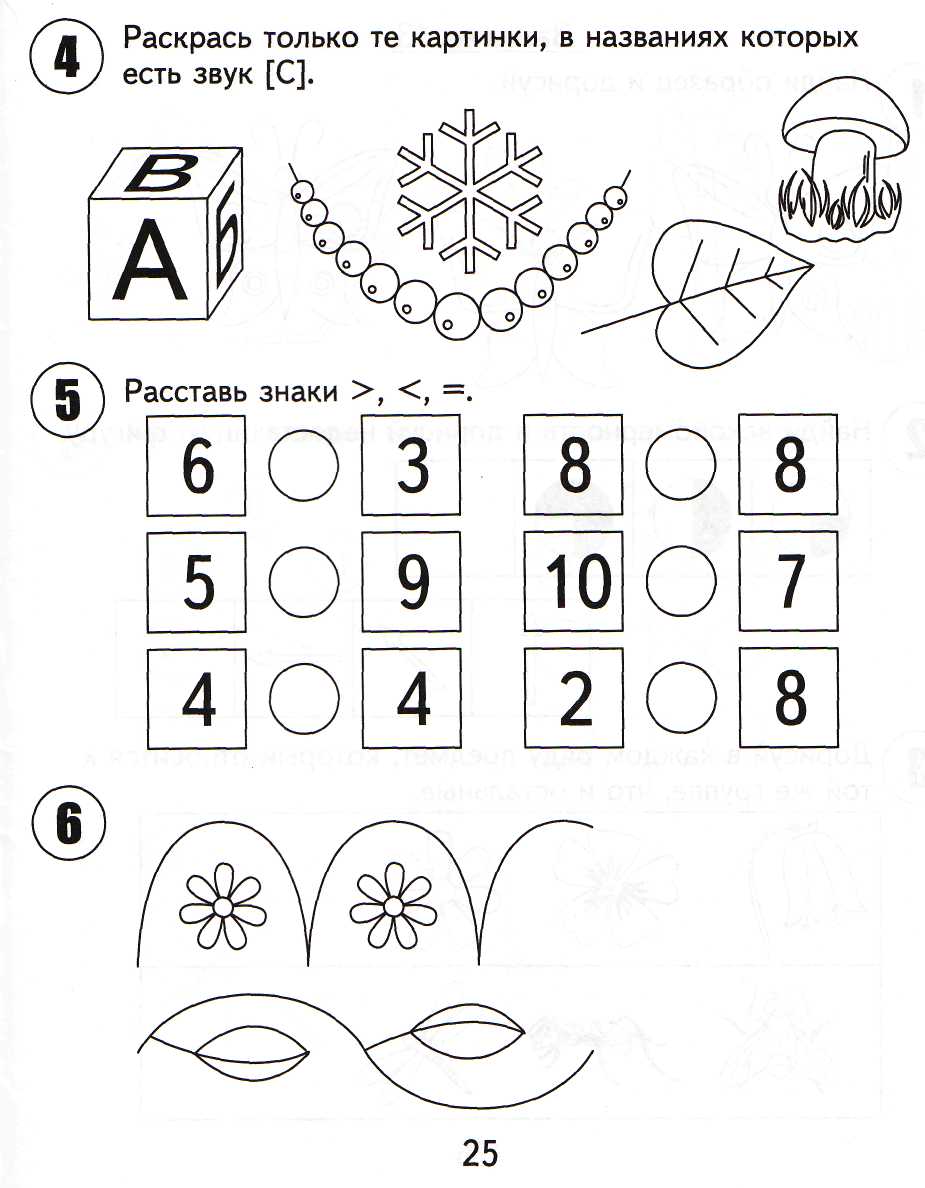 >
=
>
>
>
=
Назовите школьные принадлежности на указанные буквы.
К
Л
Т
П
Определите флаг России.
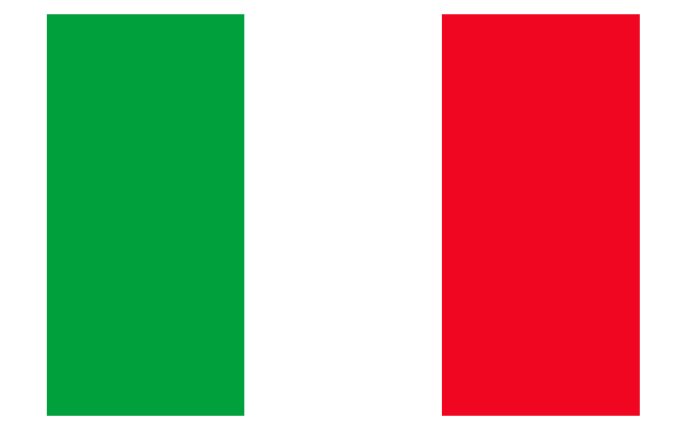 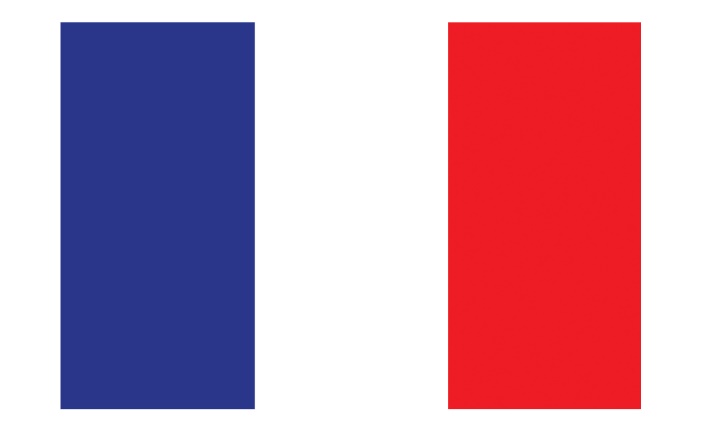 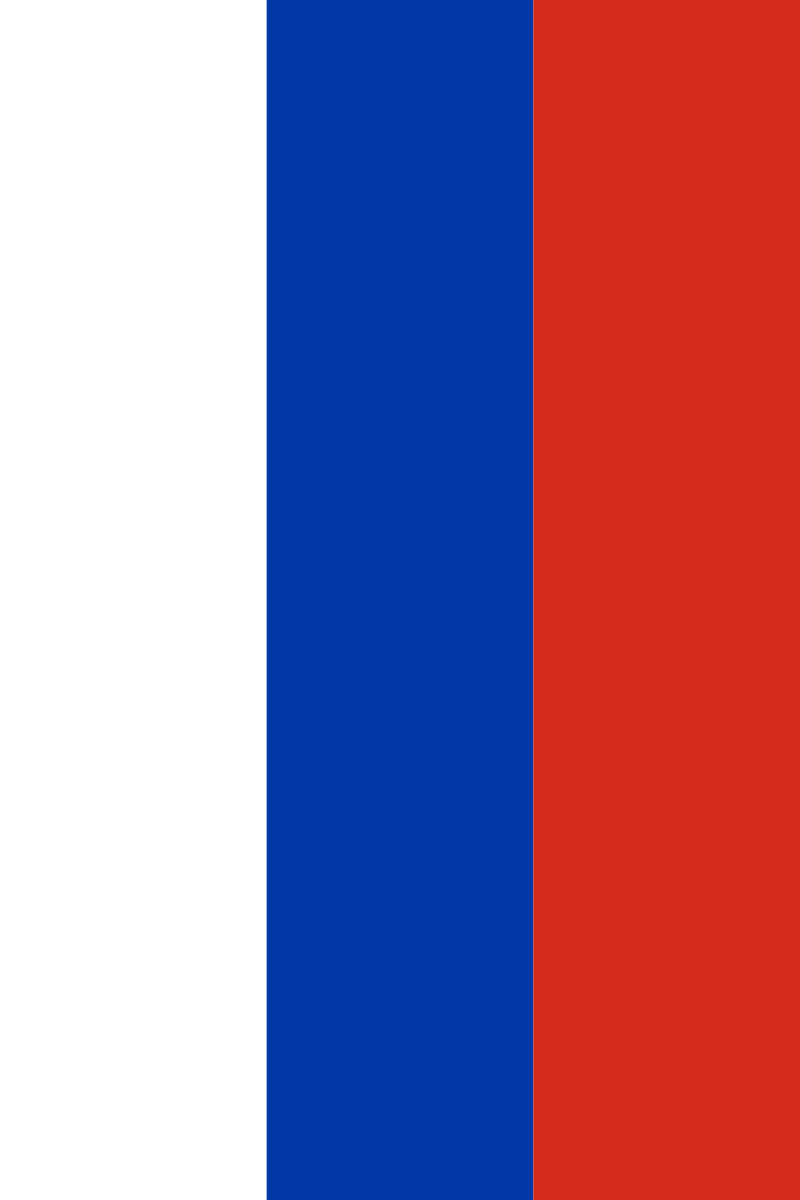 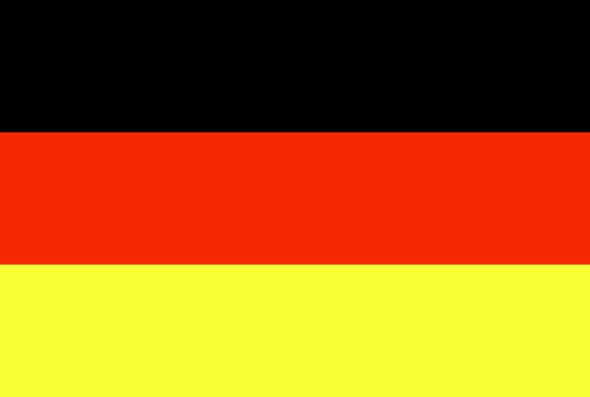 Составьте схему к слову.
Ш
К
О
Л
А
Решите задачи.
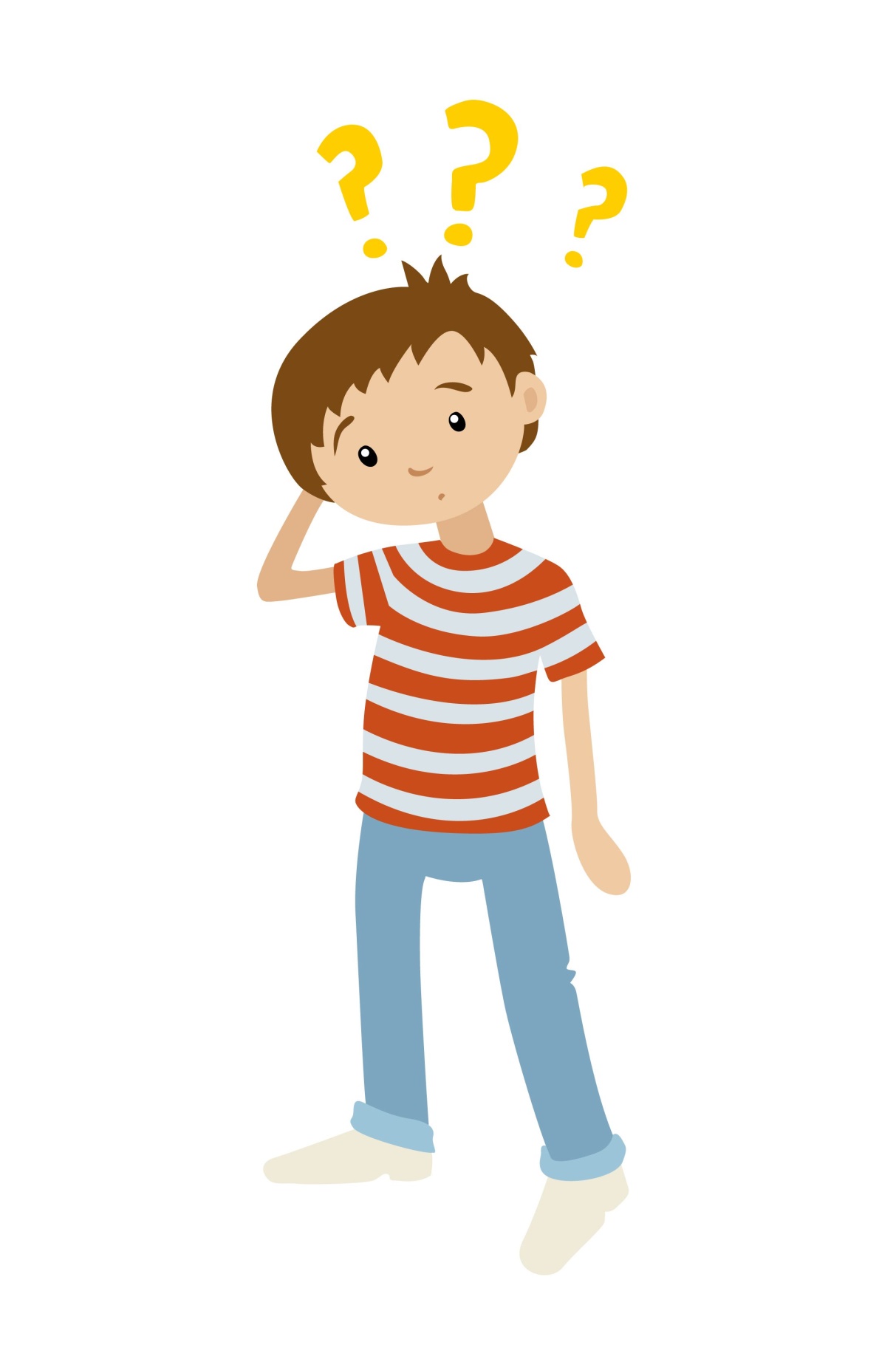 Назовите дни недели.
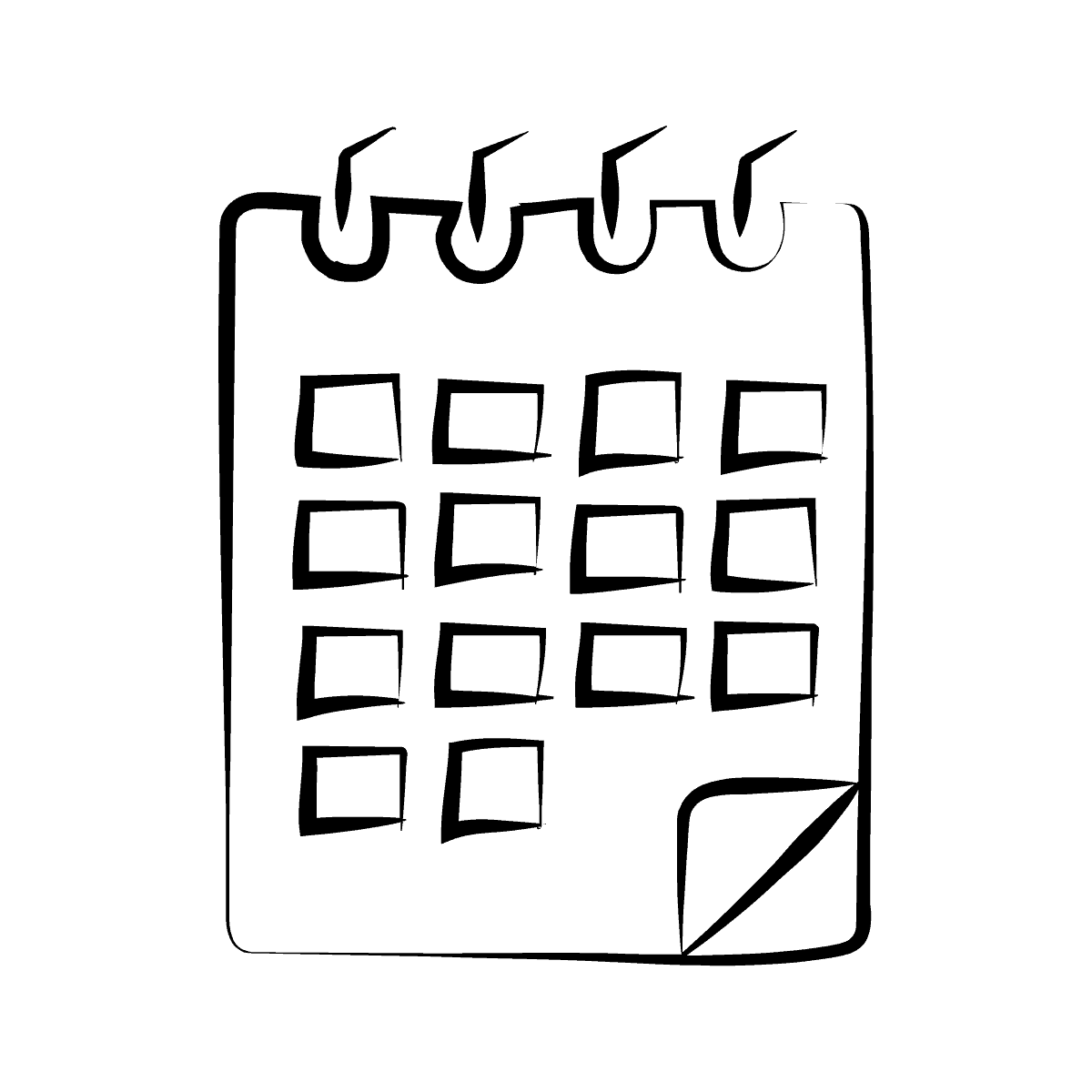 Вспомните правила безопасности…
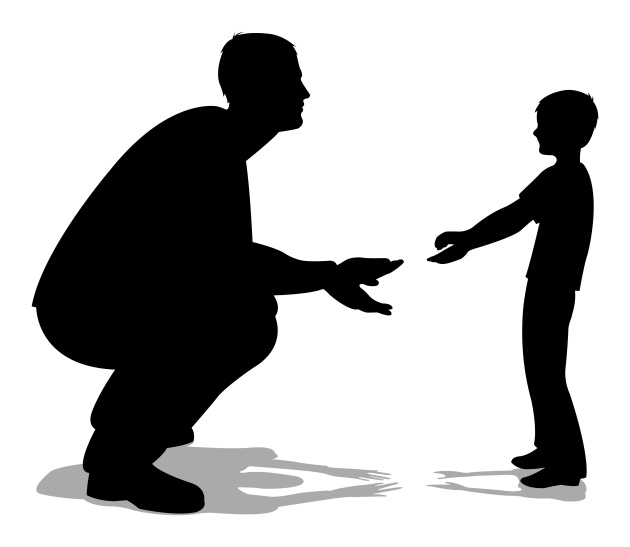 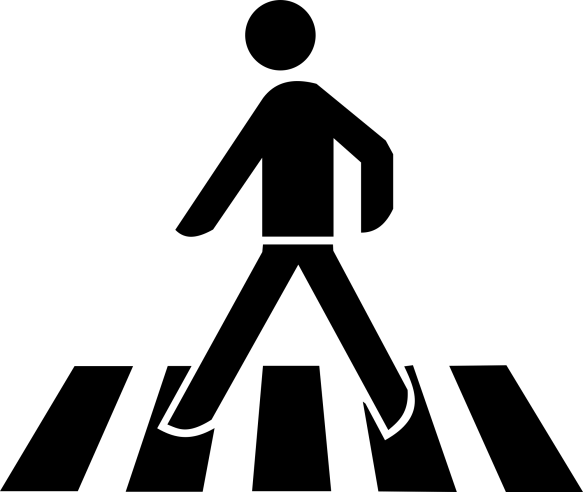 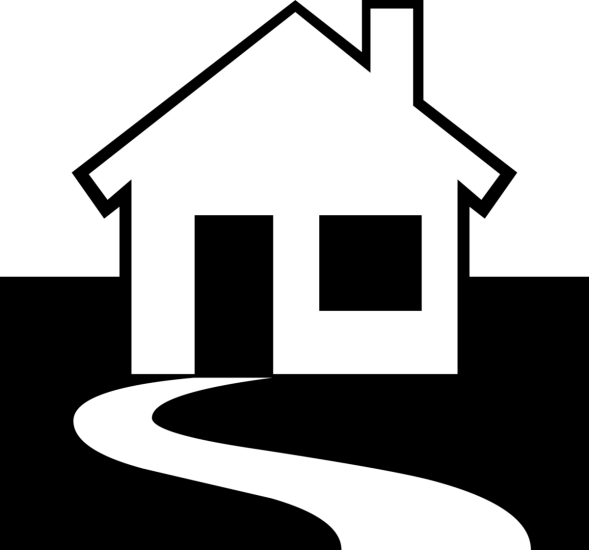 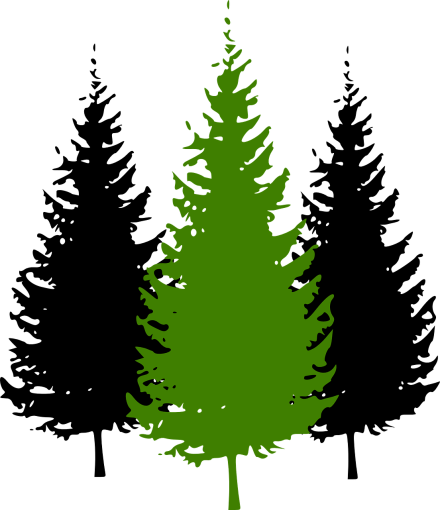 Угадайте, из какой сказки эти предметы.
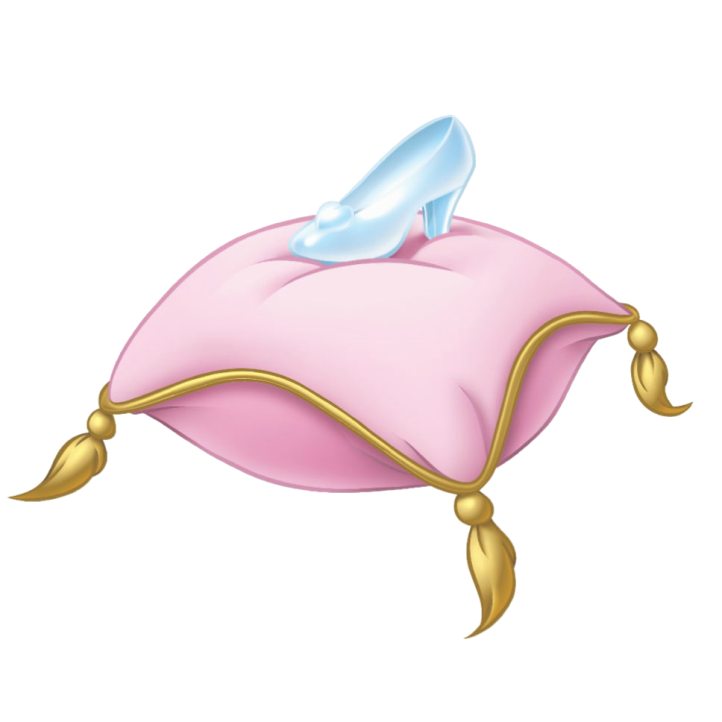 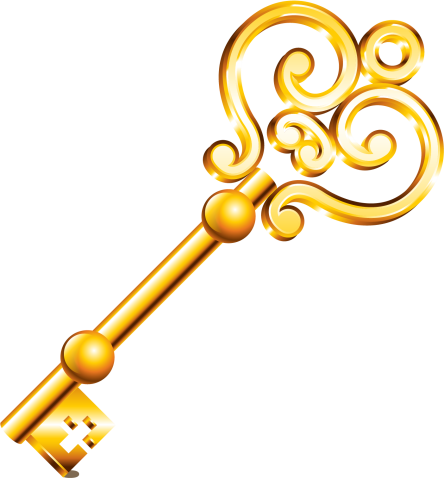 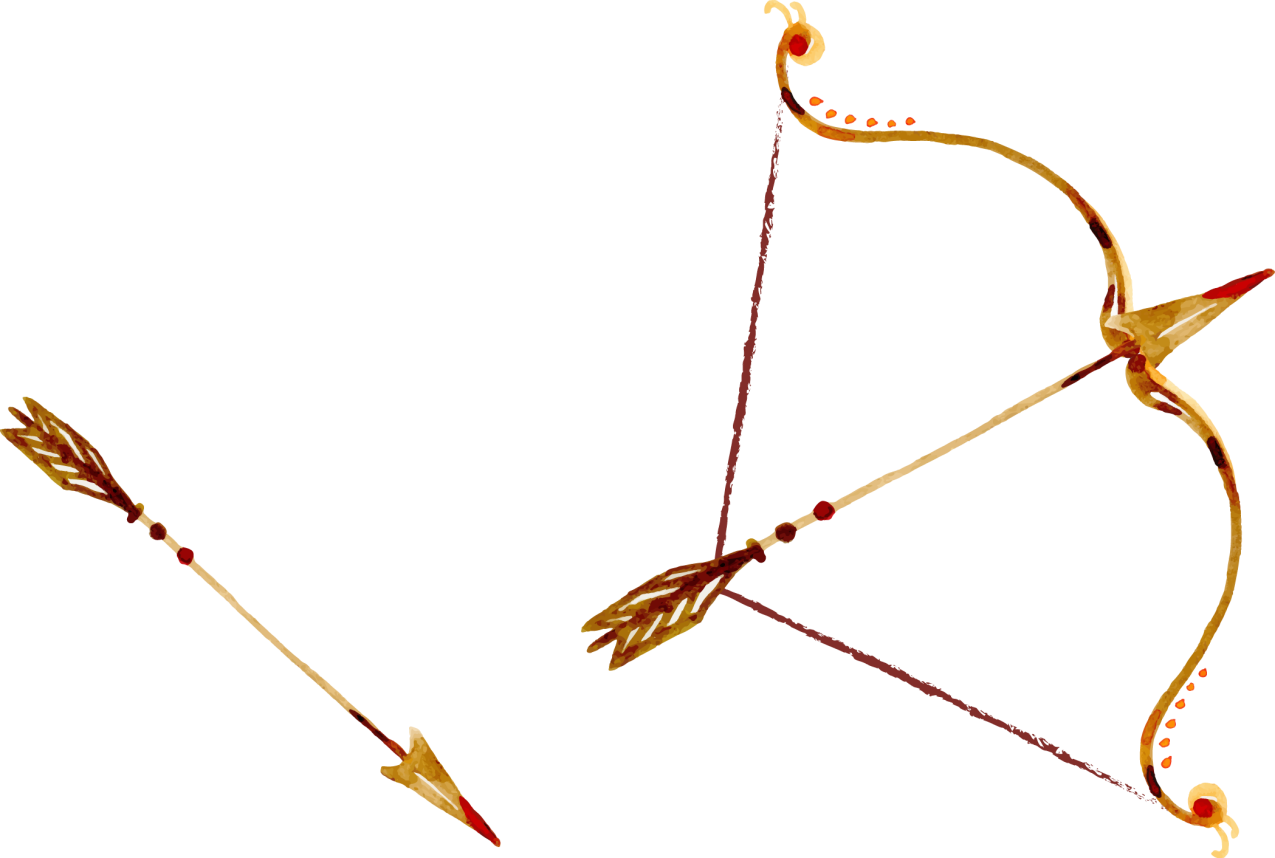 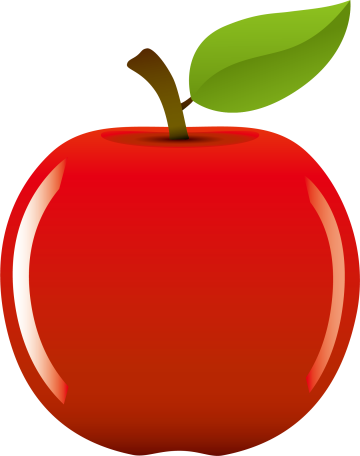 Посчитайте слоги.
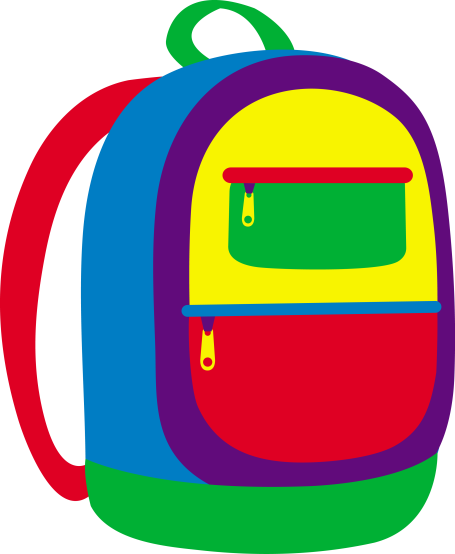 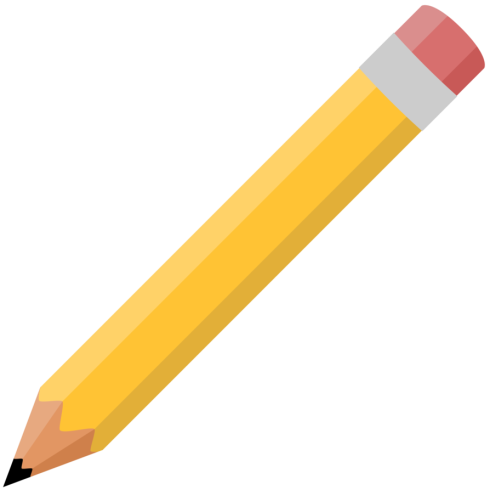 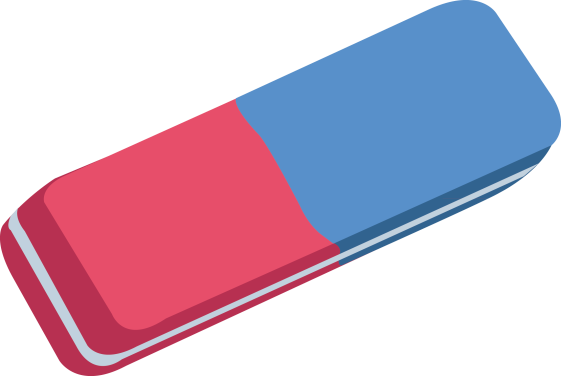 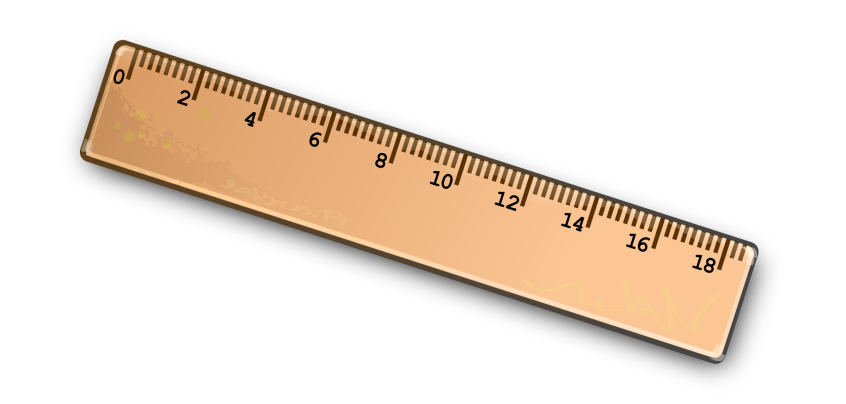 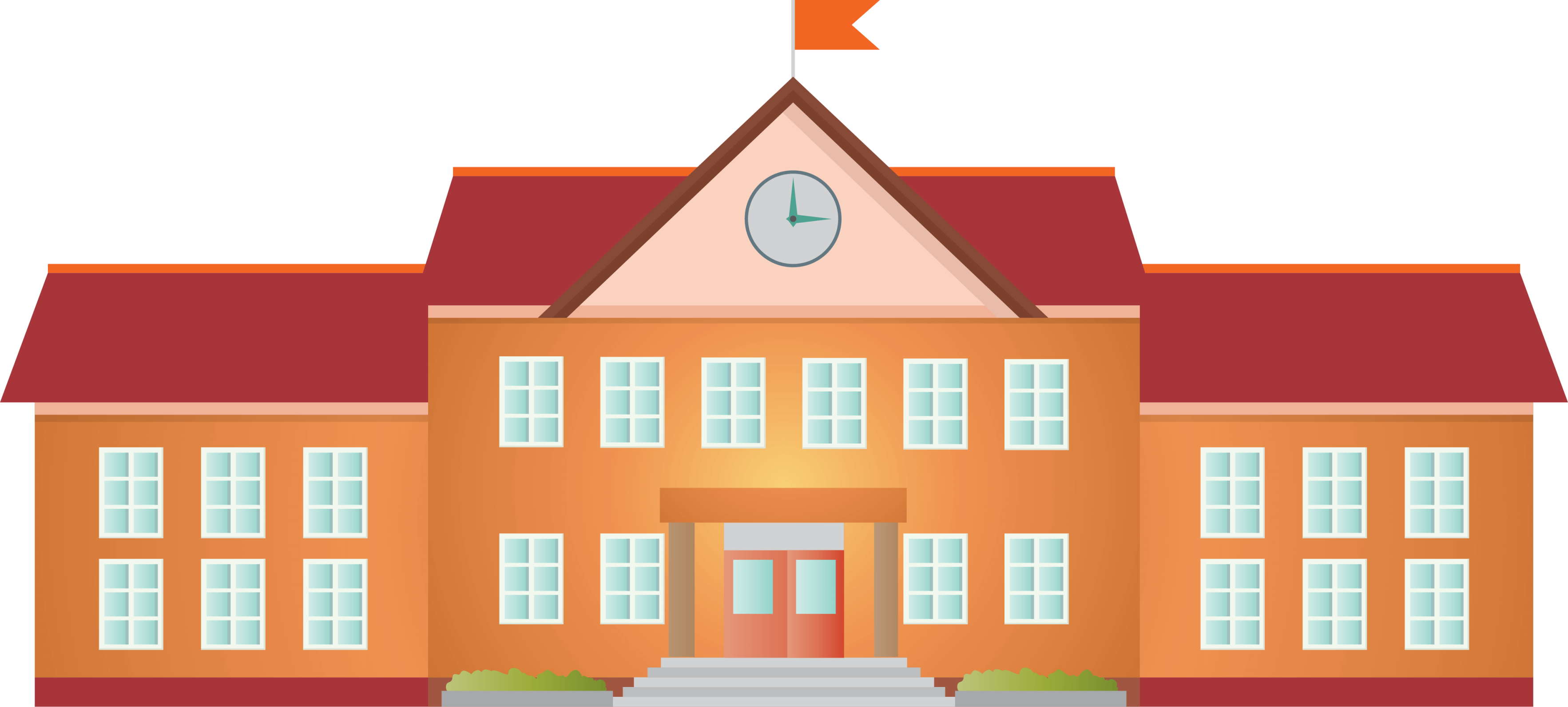 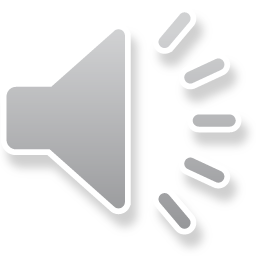 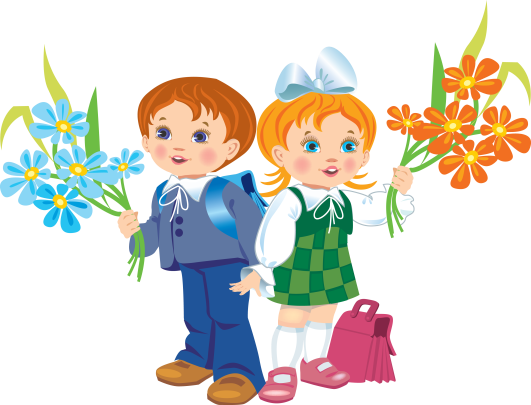 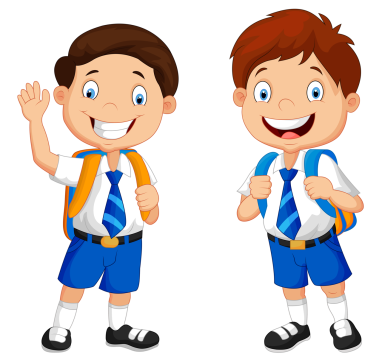 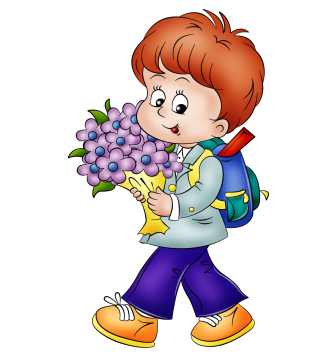 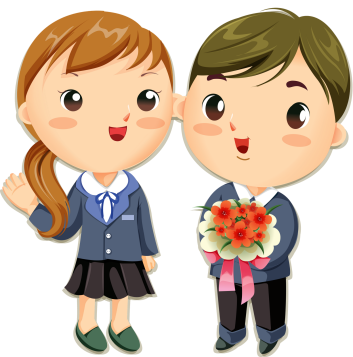 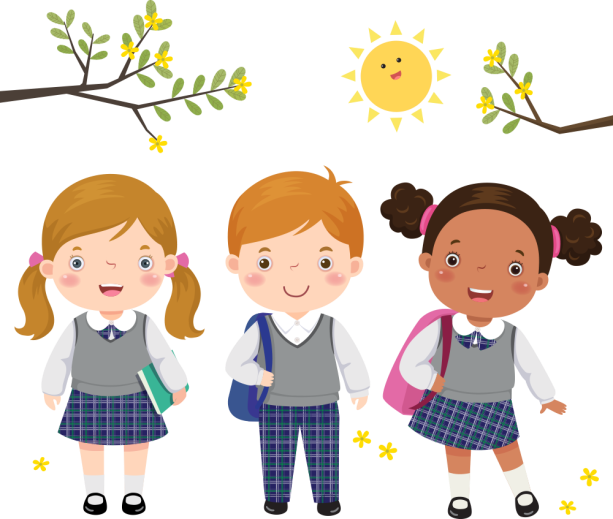